Memoirs
Grade 6/7 Language Arts
Everyday Leadership
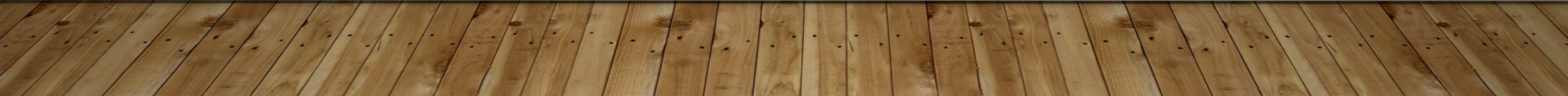 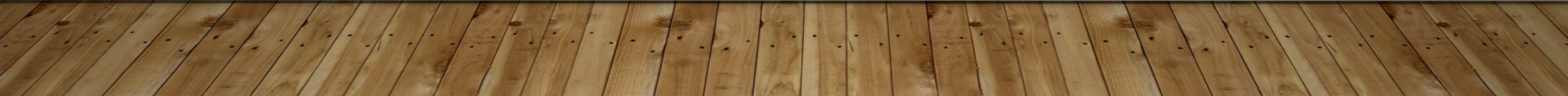 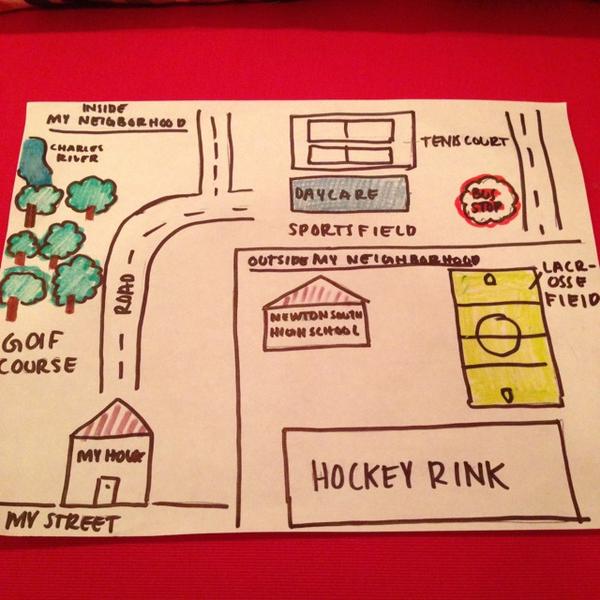 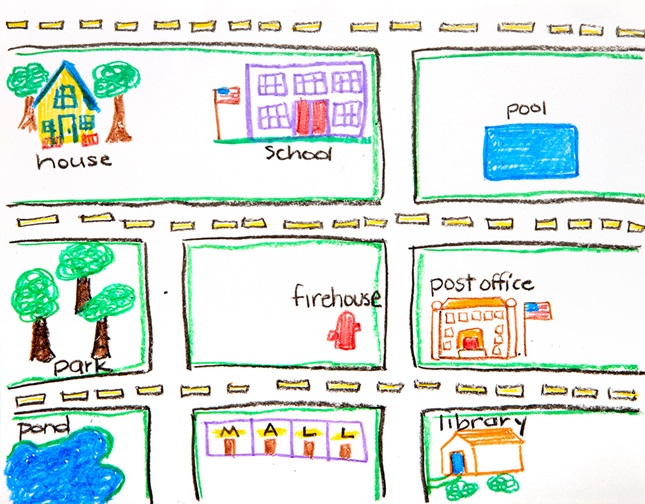 Video Discussion
The video is not only a great video about kindness and leadership, but also a great memoir.  The speaker describes a memory in detail, then ends by sharing the learning that goes with the memory.  
Please draw a neighbourhood map. This map will help you remember some memories that you may have, that might be great for a memoir.  This must be done by the end of class tomorrow, Wednesday.
Neighborhood Map
Neighborhood Map Rubric
Name: ______________
Date: _______________
Sample Memoir
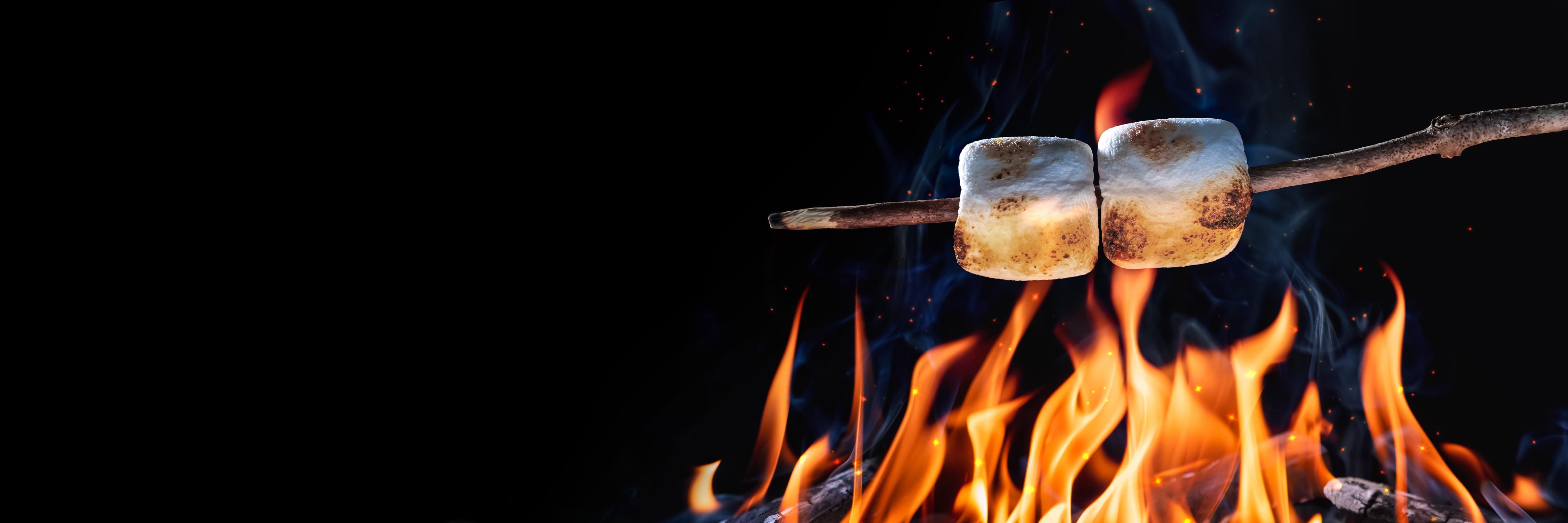 THE UNDEXPECTED DANGERS OF ROASTING MARSHMMALLOW
https://www.readwritethink.org/sites/default/files/resources/lesson_images/lesson31031/Sample_Memoir_forRevision.pdf
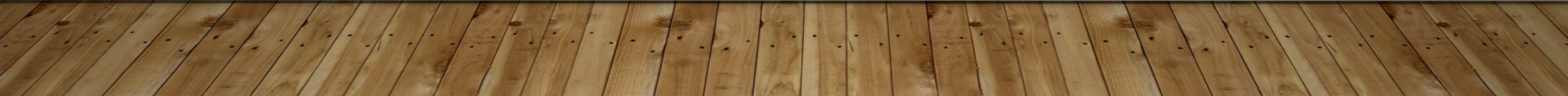 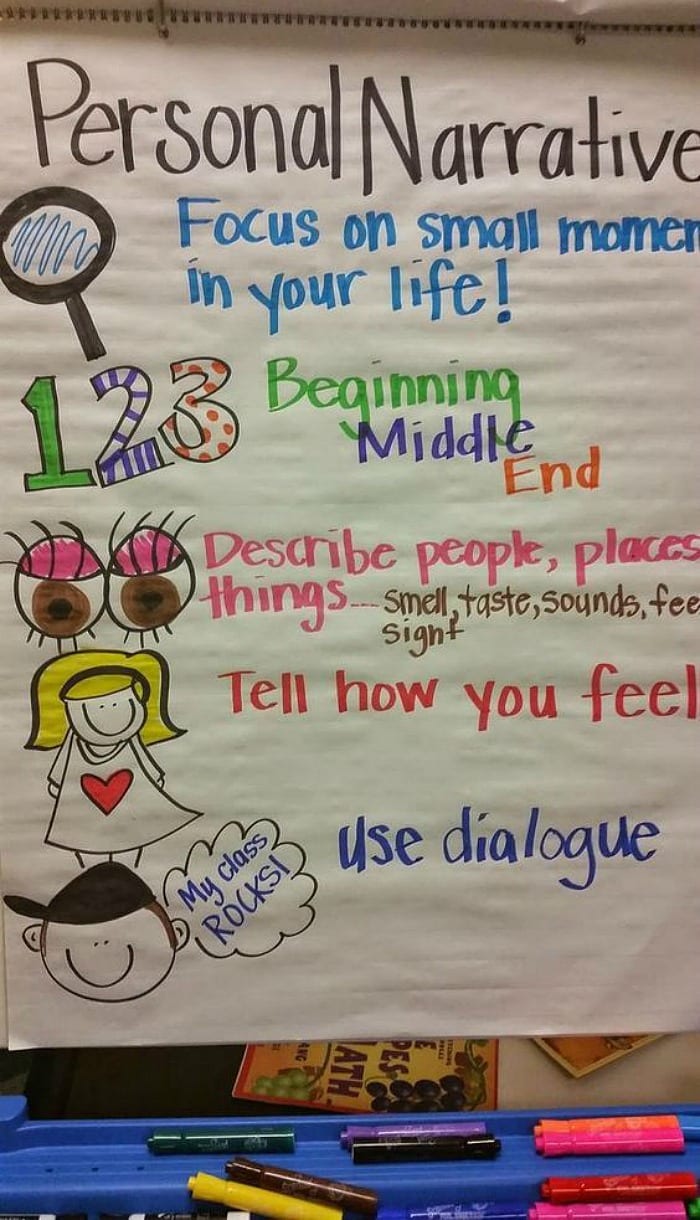 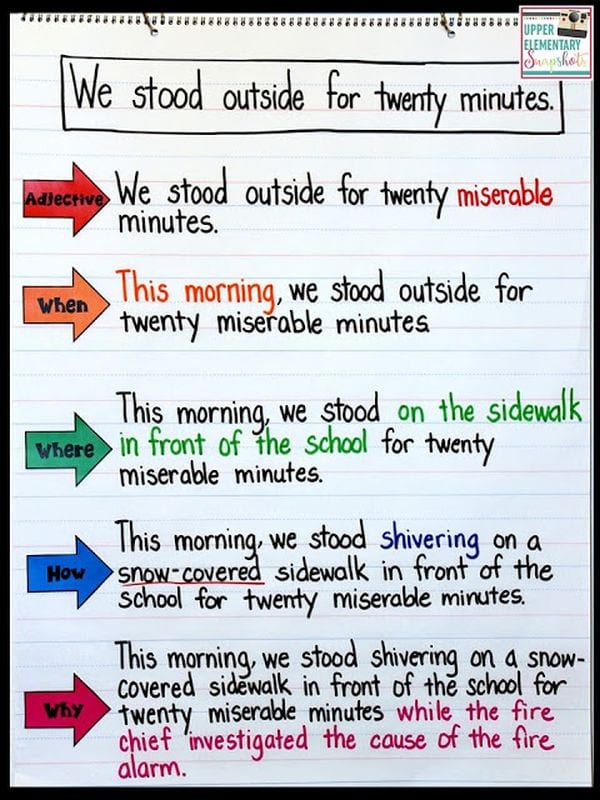 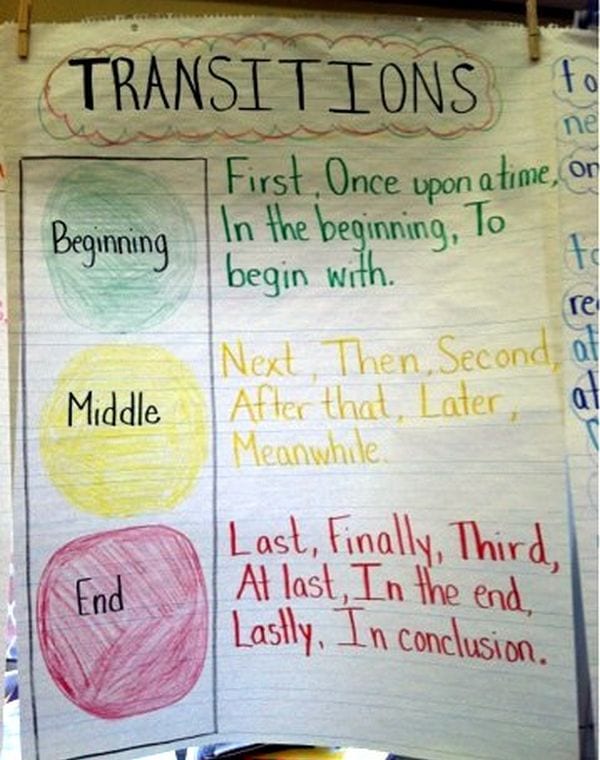 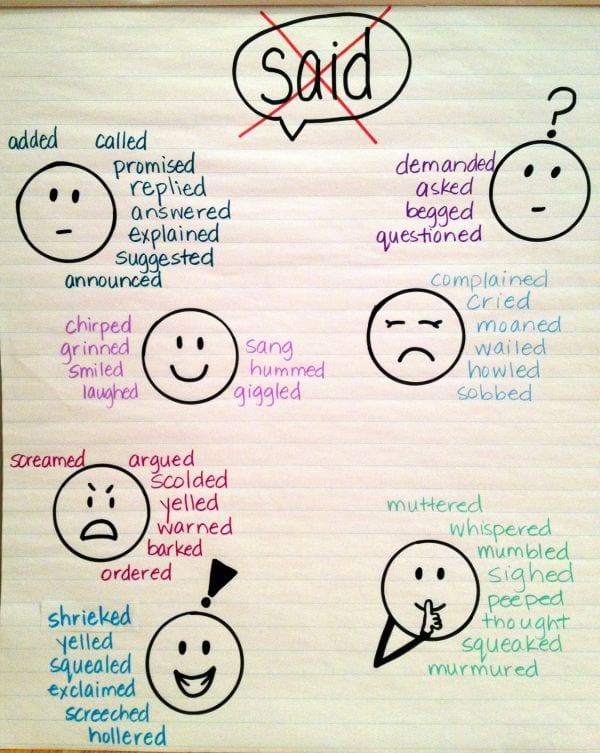 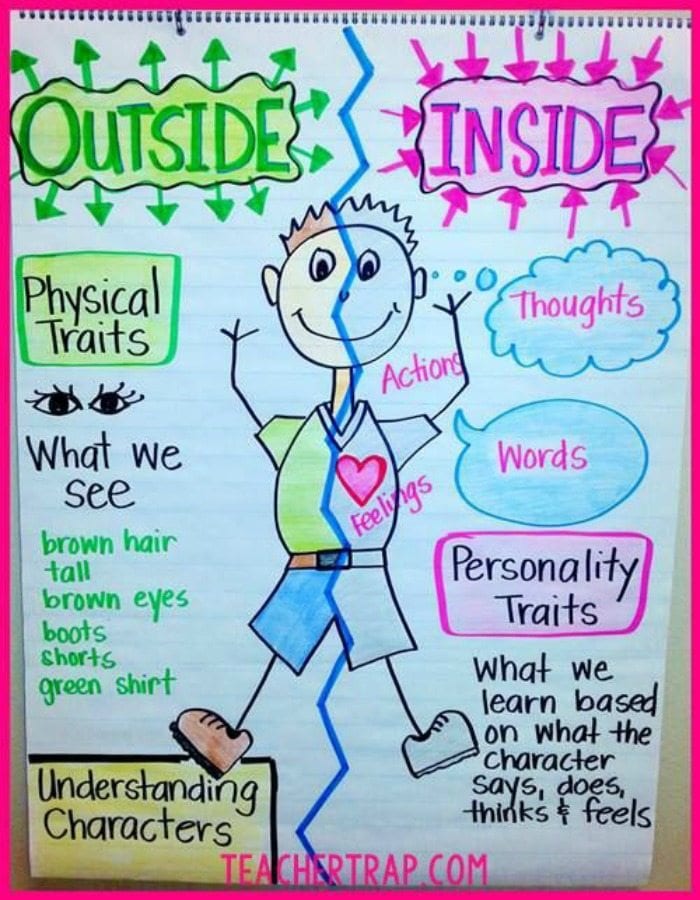 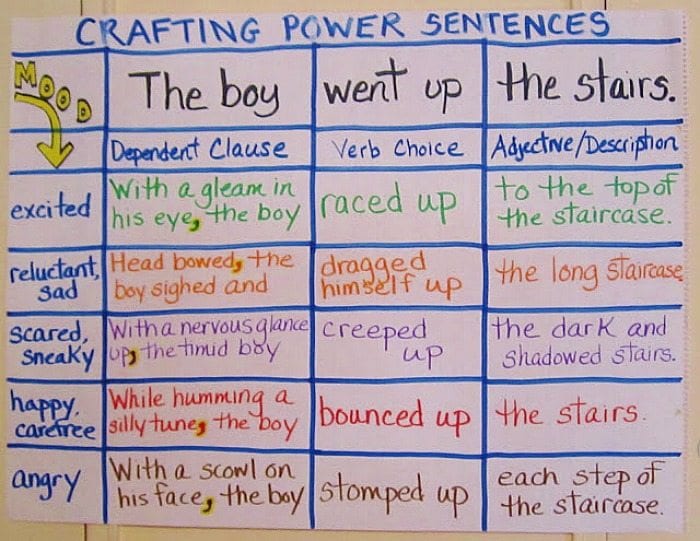 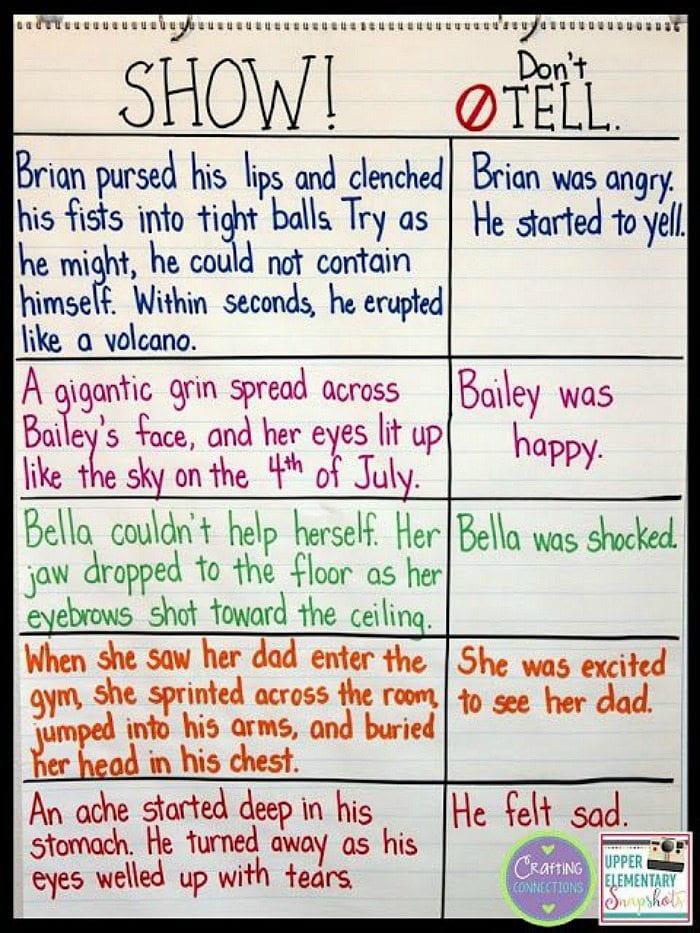 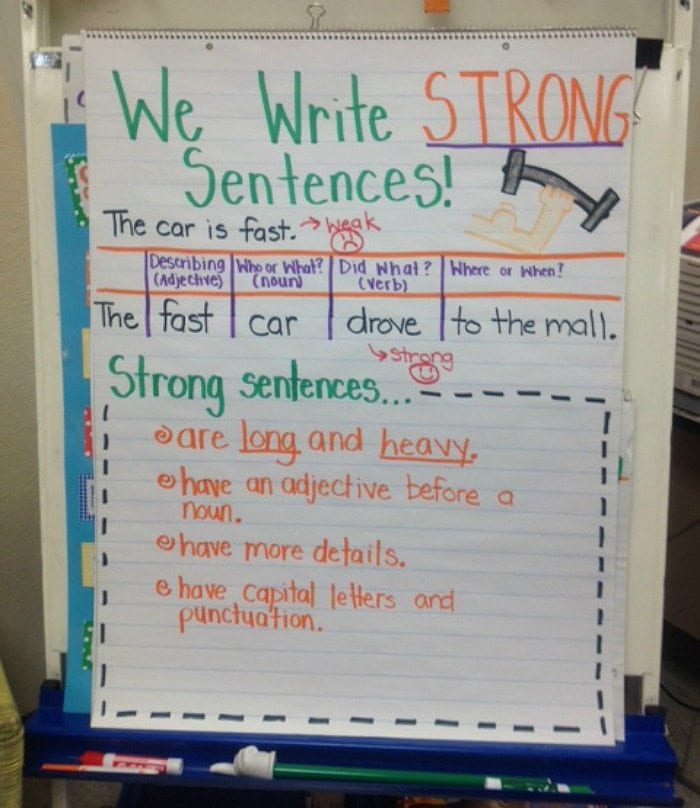 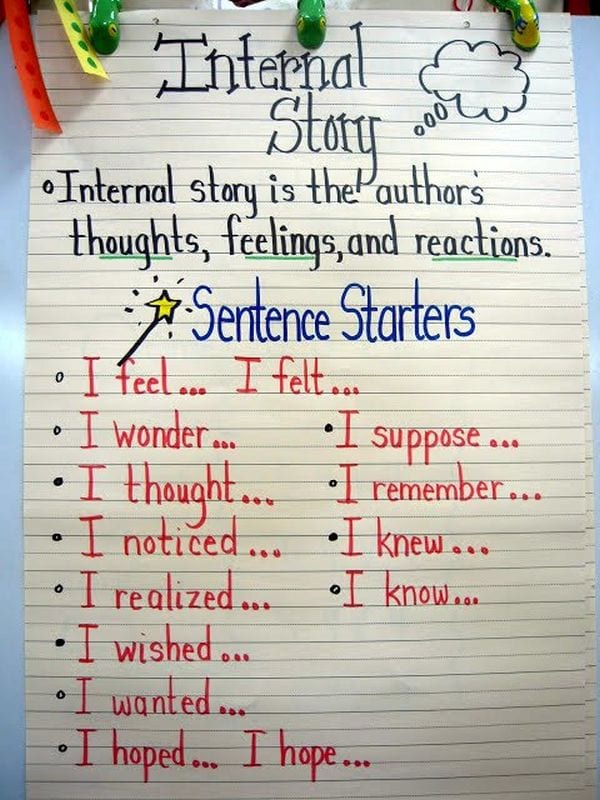 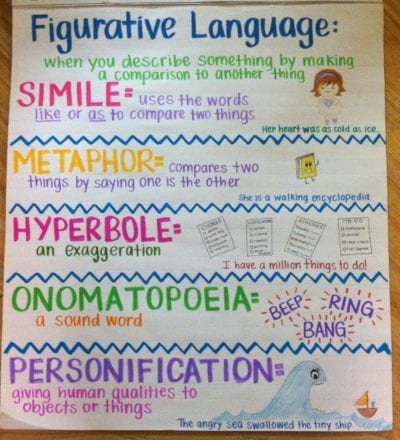 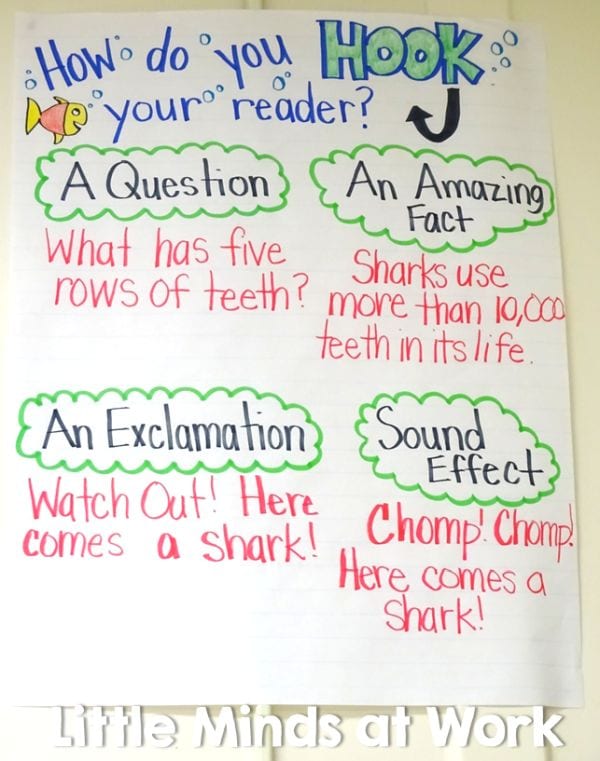 References
https://www.weareteachers.com/25-awesome-anchor-charts-for-teaching-writing/
https://www.teachwriting.org/612th/2022/8/15/5-personal-narrative-writing-scaffolds